Hospital San Benito.Área de pediatríaCasos de temperatura corporal en pacientes infantiles del día 24 de abril de 2012.
35.0,  35.0,  37.0,  37.5,  38.0,  37.0,  38.5,  37.0,  38.5,  38.0,  36.5,  36.0,  36.5,  38.0,  35.0,  37.0,  36.5,  36.0,
39.0,  38.5,  37.0,  36.5,  39.5, 39.5,  40.0
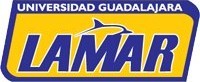 Fabiola Orozco Hernández
Odontología  2 A
LOD 2320